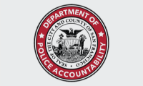 Department of Police Accountability
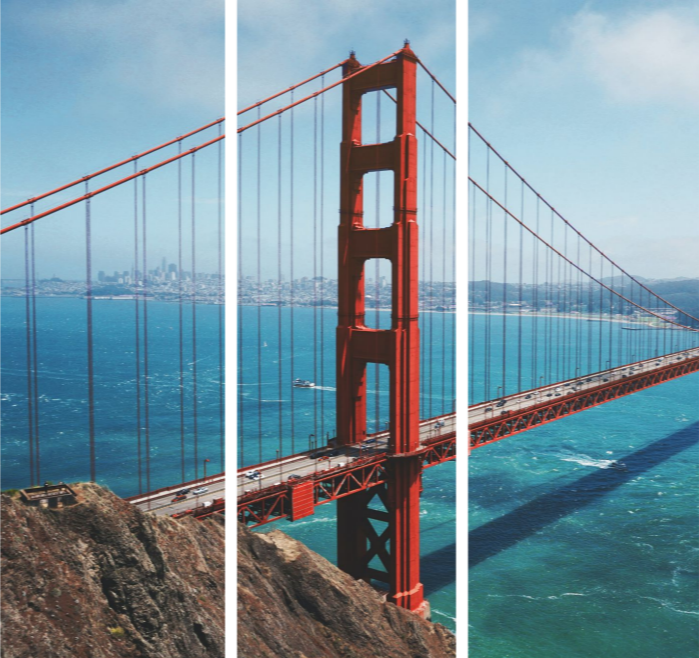 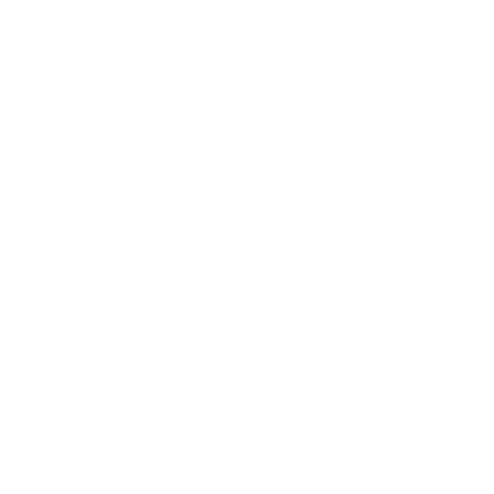 DPA Proposed 
Budget FY23-24
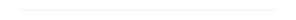 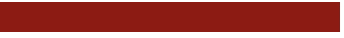 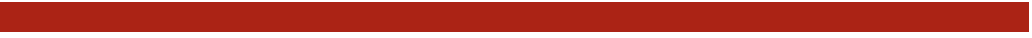 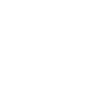 [Speaker Notes: Type your notes]
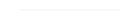 About DPA
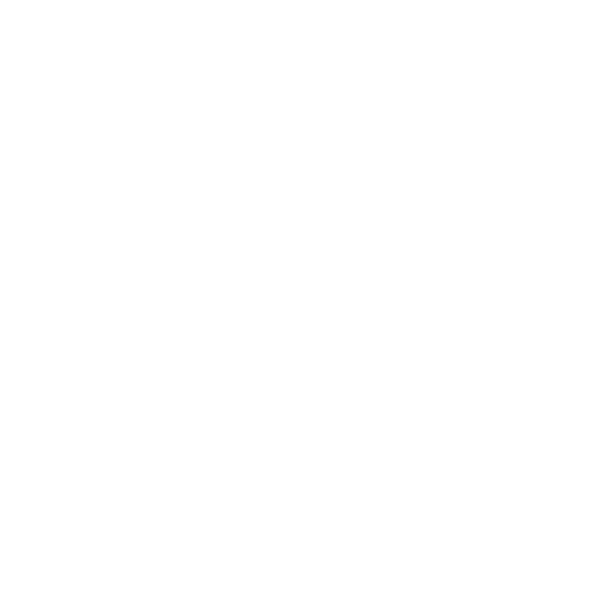 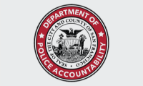 Department of Police Accountability
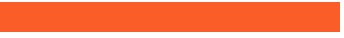 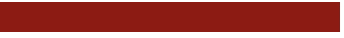 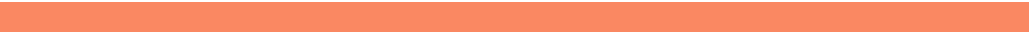 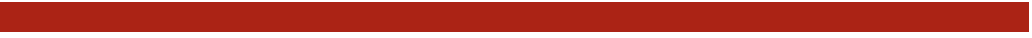 [Speaker Notes: Type your notes]
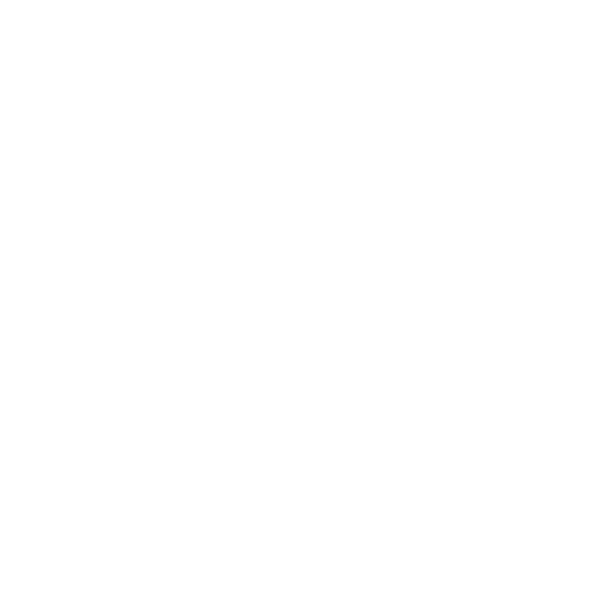 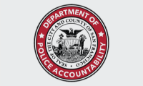 Department of Police Accountability
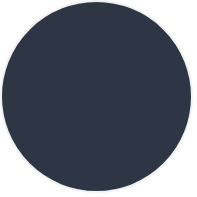 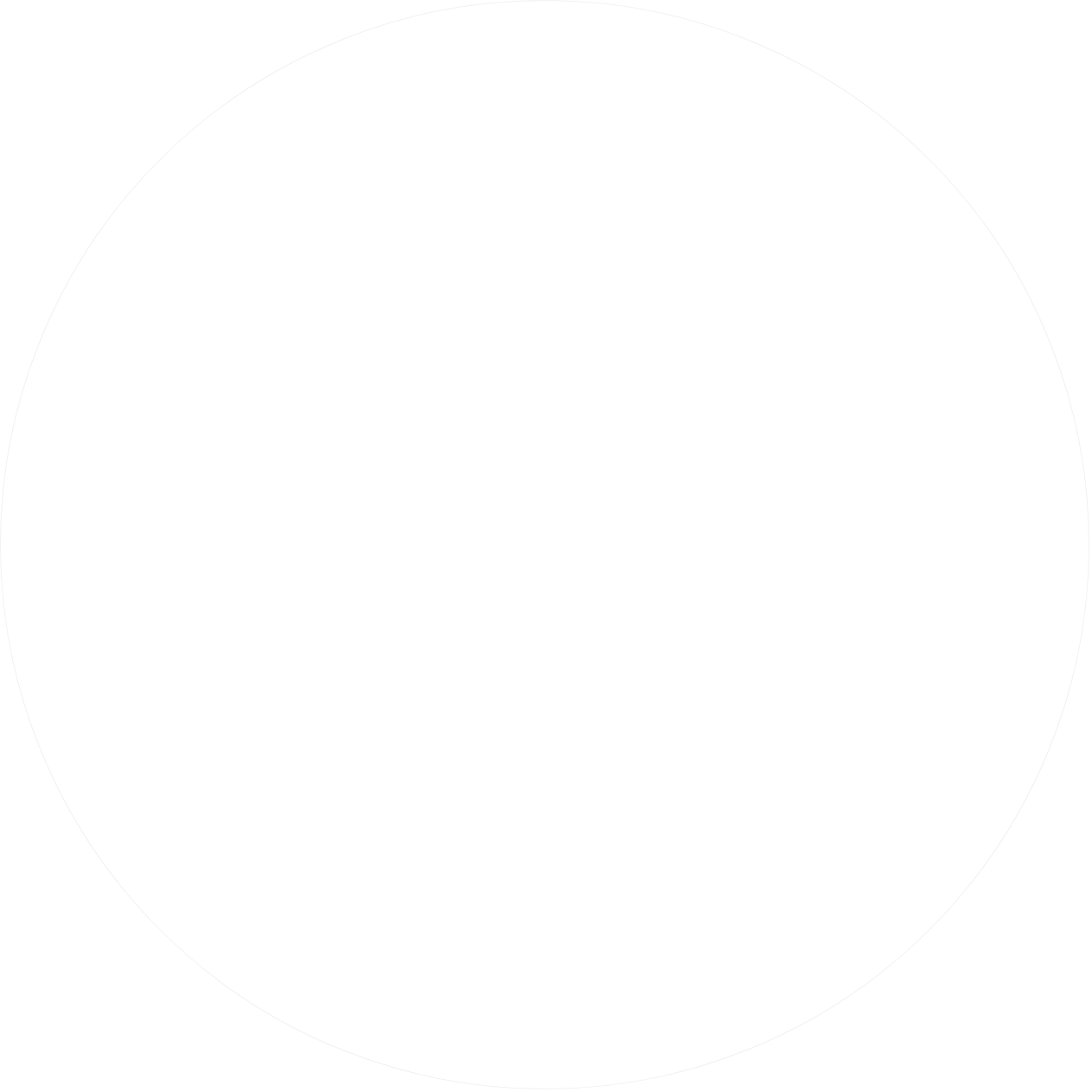 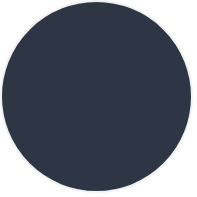 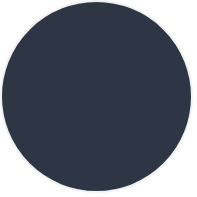 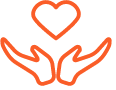 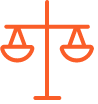 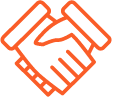 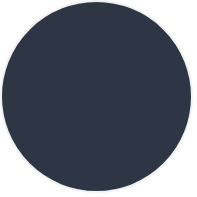 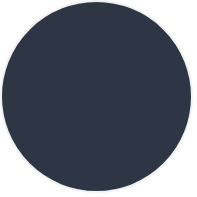 MISSION
The Department of Police Accountability (DPA) is committed to providing the City of San Francisco with independent and impartial law enforcement oversight through investigations, policy recommendations, and performance audits to ensure that the Department reflects the values and concerns of the community it serves.
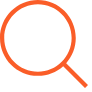 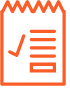 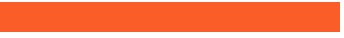 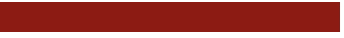 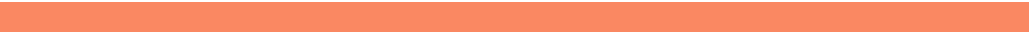 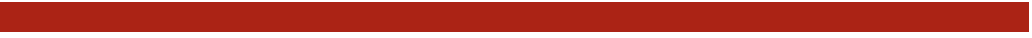 [Speaker Notes: Type your notes]
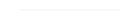 DPA at a Glance
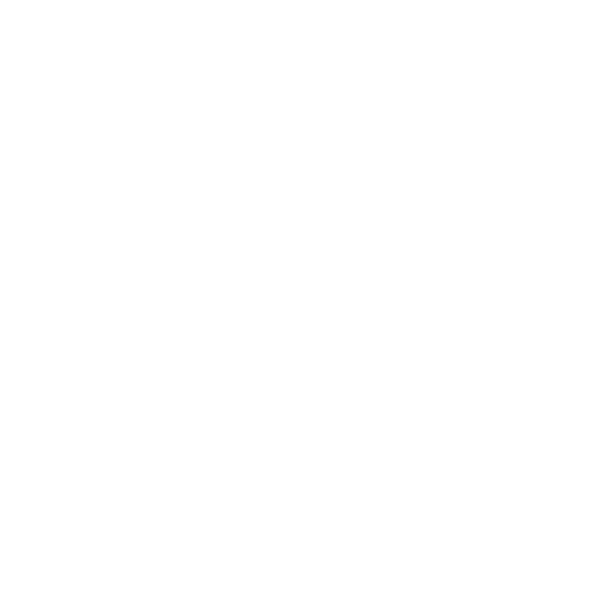 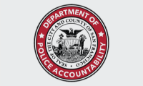 Department of Police Accountability
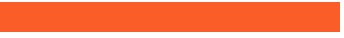 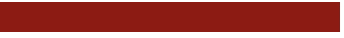 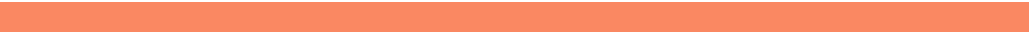 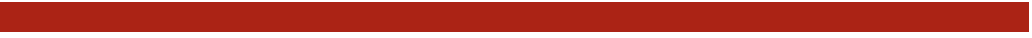 [Speaker Notes: Type your notes]
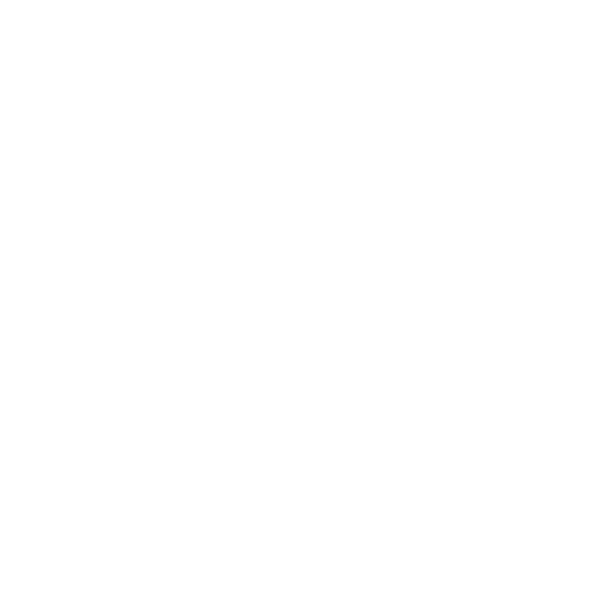 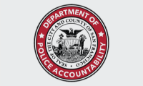 Department of Police Accountability
Divisions
INVESTIGATIONS DIVISION investigates and makes findings on civilian complaints of police misconduct or neglect of duty and investigates all officer-involved shootings that result in injury. 

AUDIT DIVISION conducts regular performance audits on police officer use of force and how the Police Department handles claims of officer misconduct. 

LEGAL AND POLICY DIVISION presents misconduct cases to the Police Chief and the Police Commission, as designated by the Police Commission’s Disciplinary Penalty and Referral Guidelines. Attorneys also make recommendations on Police Department policies or practices to enhance police-community relations while ensuring effective police services. 

MEDIATION AND OUTREACH DIVISION provides a forum for officers and complainants to discuss complaints. The Outreach program seeks to reach communities that have been economically, racially, culturally, or linguistically isolated from police services.

SENATE BILL 1421 DIVISION ensures that records involving officer-involved shootings and great bodily injury are posted to DPA’s website. Prepare for regulatory changes due to the implementation of Senate Bill 16 that will impact DPA’s document production obligations.
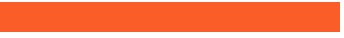 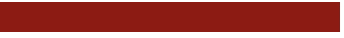 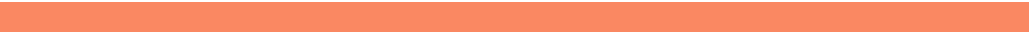 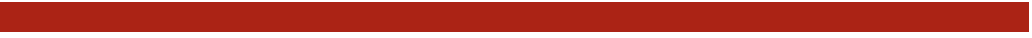 [Speaker Notes: Type your notes]
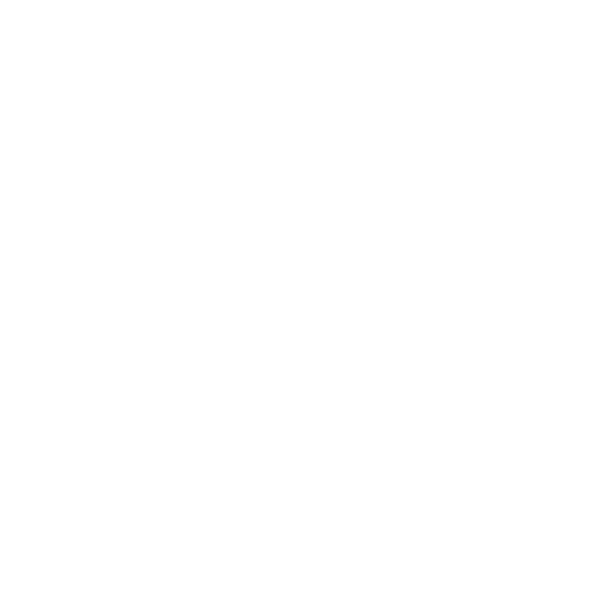 Mayors Budget Instructions
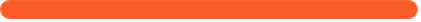 In response to instructions from the Mayor’s Office, the DPA proposes reductions to its salary and benefits. The salary and benefits reduction will be achieved through attrition and keeping vacant positions unfilled.
Recovery of the local economy with focus on downtown and economic core
Improving public safety and street conditions
Reducing homelessness and transforming mental health service delivery
Accountability & equity in services and spending
Reduce General Fund support in FY 23-24 by 5%, and 8% in FY 24-25
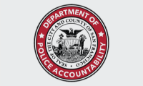 Department of Police Accountability
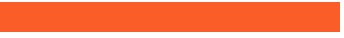 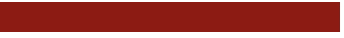 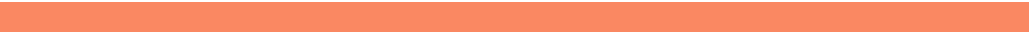 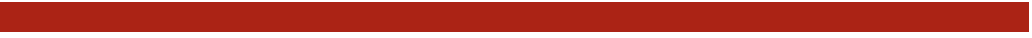 [Speaker Notes: Type your notes]
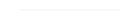 DPA Proposed Budget
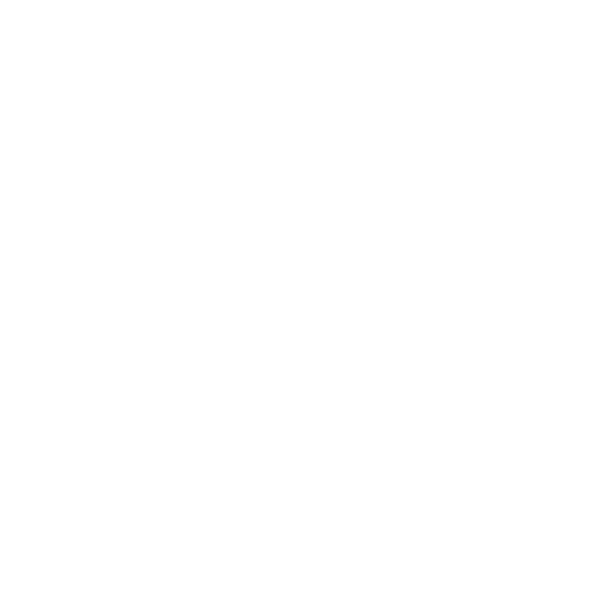 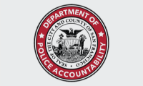 Department of Police Accountability
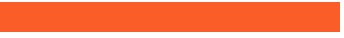 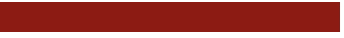 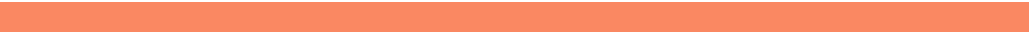 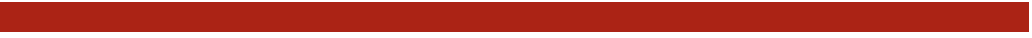 [Speaker Notes: Type your notes]
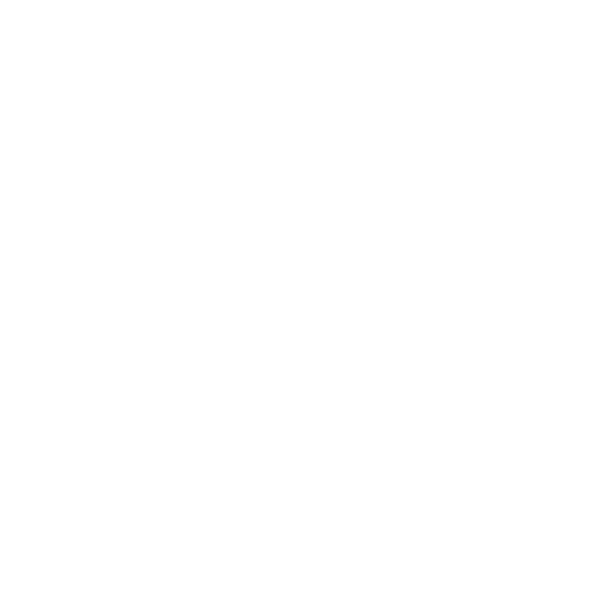 Department Proposed Budget
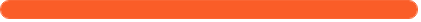 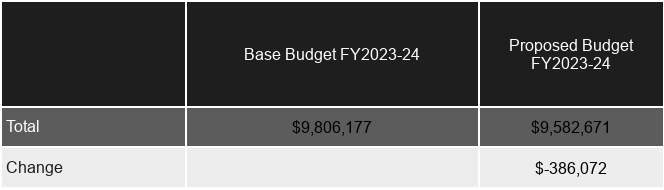 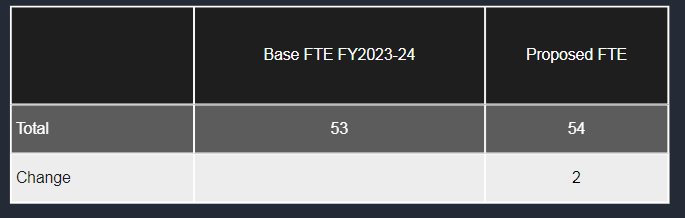 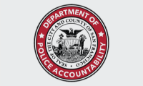 Department of Police Accountability
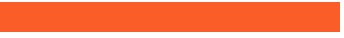 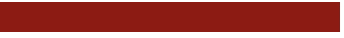 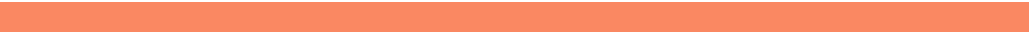 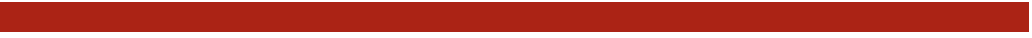 [Speaker Notes: Type your notes]
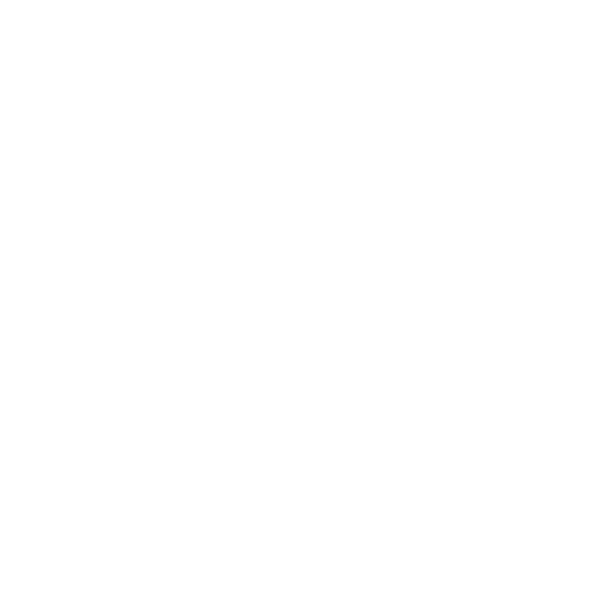 Department Proposed Budget by Category
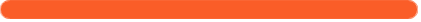 FY 2023-24
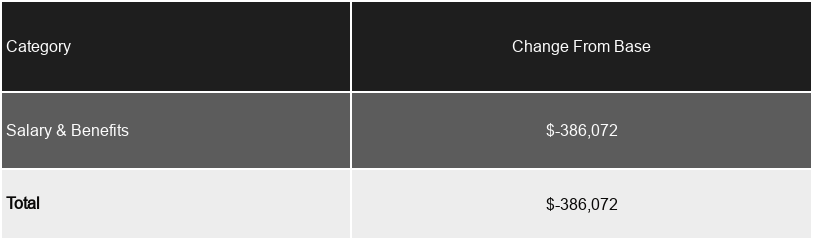 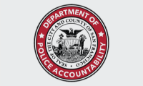 Department of Police Accountability
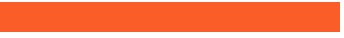 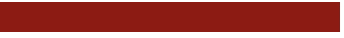 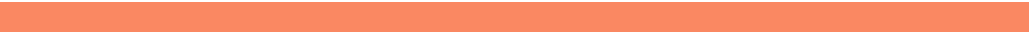 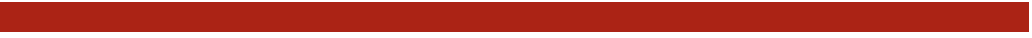 [Speaker Notes: Type your notes]
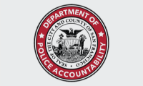 Department of Police Accountability
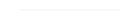 Accountability
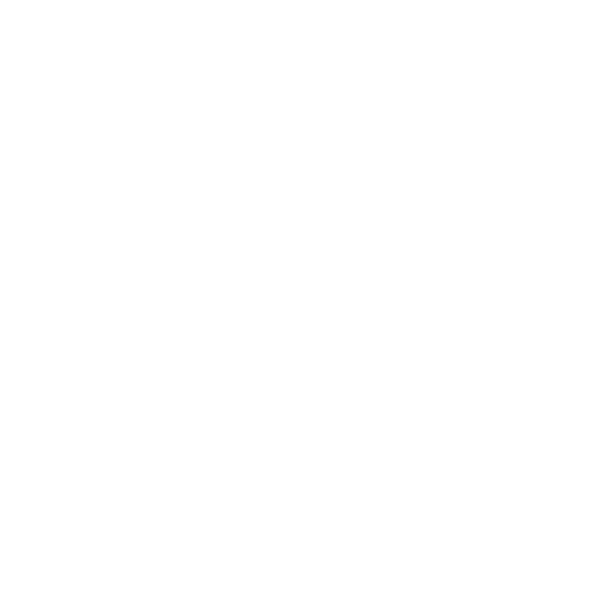 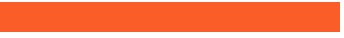 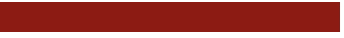 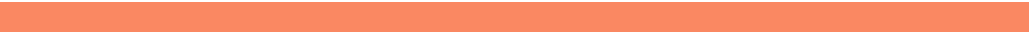 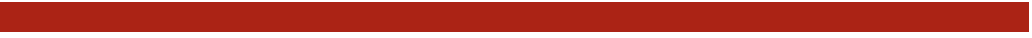 [Speaker Notes: Type your notes]
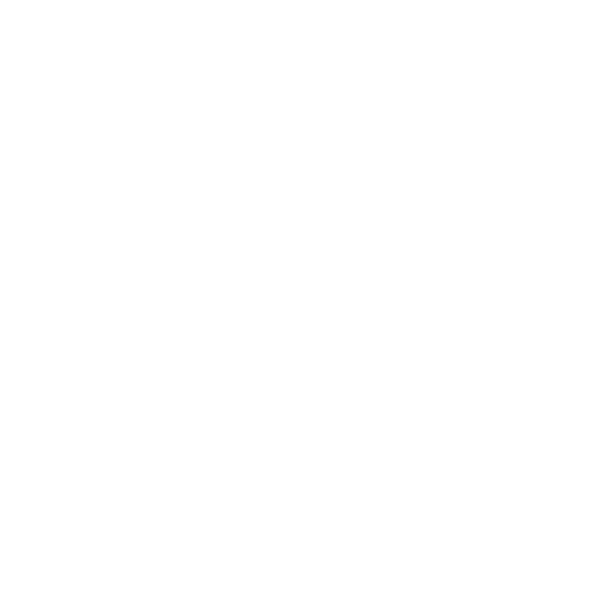 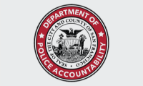 Department of Police Accountability
DPA Budget Priority
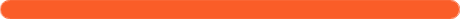 Digitize over 30 years of paper case documents and analog media files.

Request 2 FTEs
NEW: 1092 IT Administrator 
Change 1823 from a temporary to a permanent position 

Develop a joint SFPD and DPA case tracking system. The system would allow SFPD and DPA jointly track all cases, discipline and report on the details in real-time. The system would also help SFPD track cases for Senate Bill 2 and ensure SFPD can comply with the new legislation.
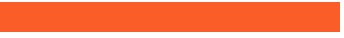 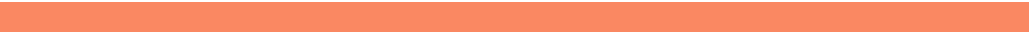 [Speaker Notes: California State Building.jpg
California is uniquely positioned to take the lead in police oversight due to state-level provisions to increase public transparency and police accountability. Senate Bill 1421 is a 2019 law that made certain categories of previously confidential investigation records now available to the public. Senate Bill 16, enacted in 2022, expands the disclosable categories of officer conduct. Senate Bill 1421 and SB 16 work together to allow increased public access to previously protected police records.  SB 1421 allows for records to be released in peace officer conduct cases that involve discharge of a firearm, use of force resulting in great bodily injury, sexual assault, and dishonesty.  SB 16 increases that scope also to include sustained peace officer misconduct findings of biased and discriminatory behavior, unlawful search and seizure, excessive or unreasonable use of force, and failure to intervene when another officer uses excessive or unreasonable force. 

Senate Bill 2, set to come into effect in 2023 will increase accountability for misconduct by peace officers through several changes to existing law.  The bill creates a process to decertify police officer professional certification through POST (Peace Officer Standards and Training) for serious misconduct, expands the list of circumstances that will disqualify an officer from employment as a peace officer, requires police agencies to continue to investigate officers even if they resign or leave the agency, and will require law enforcement agencies to report to POST all complaints and findings of serious misconduct.  Lastly, the bill also removes some immunity protections for peace officers and their employing agencies.   
s]
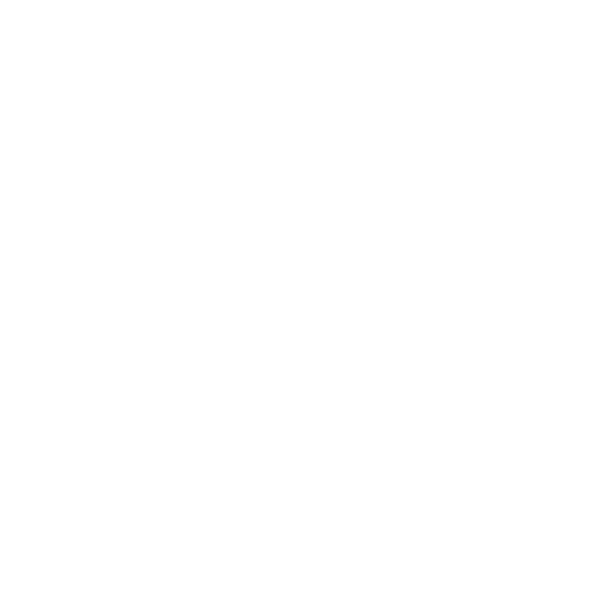 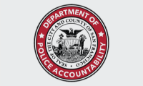 Department of Police Accountability
Impact of Reductions
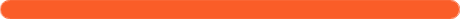 INCREASING CASELOADS: 
Annual case numbers continue totaling above 700. Cases are increasing in complexity and require additional review due to the prevalence of video evidence.
-
SENATE BILL 1421 DISCLOSURE DELAYS:  
Complying with SB 1421, SB 16, and SB 2 continues to present significant administrative challenges as DPA reviews and redacts thousands of qualifying records. As of January 1, 2023, nine new disclosure categories require additional record review and an obligation to provide case data to the statewide Commission on Peace Officer Standards and Training. 
-
AUDIT DELAYS:
The DPA has endeavored to meet community and Police Commission expectations by exercising its charter-mandated authority to conduct periodic biased policing audits of the San Francisco Police Department. To support the Mayor’s budget reduction requests, the DPA plans to leverage existing department and City resources to perform this project.
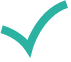 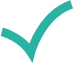 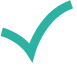 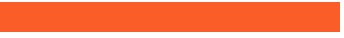 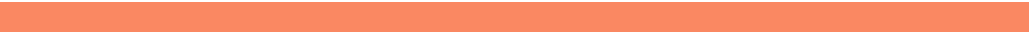 [Speaker Notes: California State Building.jpg
California is uniquely positioned to take the lead in police oversight due to state-level provisions to increase public transparency and police accountability. Senate Bill 1421 is a 2019 law that made certain categories of previously confidential investigation records now available to the public. Senate Bill 16, enacted in 2022, expands the disclosable categories of officer conduct. Senate Bill 1421 and SB 16 work together to allow increased public access to previously protected police records.  SB 1421 allows for records to be released in peace officer conduct cases that involve discharge of a firearm, use of force resulting in great bodily injury, sexual assault, and dishonesty.  SB 16 increases that scope also to include sustained peace officer misconduct findings of biased and discriminatory behavior, unlawful search and seizure, excessive or unreasonable use of force, and failure to intervene when another officer uses excessive or unreasonable force. 

Senate Bill 2, set to come into effect in 2023 will increase accountability for misconduct by peace officers through several changes to existing law.  The bill creates a process to decertify police officer professional certification through POST (Peace Officer Standards and Training) for serious misconduct, expands the list of circumstances that will disqualify an officer from employment as a peace officer, requires police agencies to continue to investigate officers even if they resign or leave the agency, and will require law enforcement agencies to report to POST all complaints and findings of serious misconduct.  Lastly, the bill also removes some immunity protections for peace officers and their employing agencies.   
s]
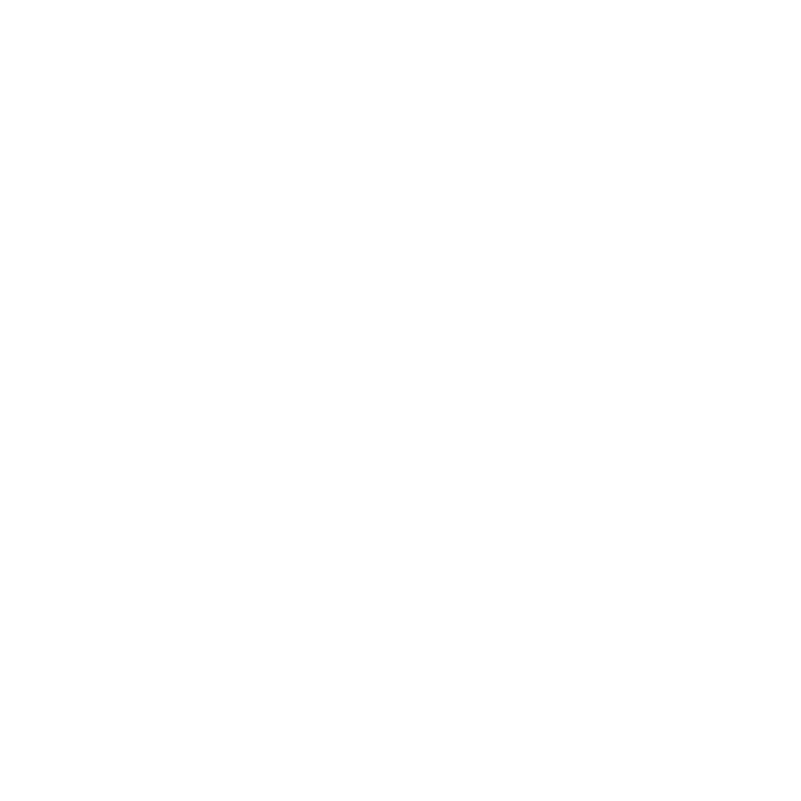 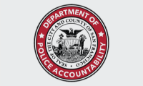 Department of Police Accountability
Any Questions?
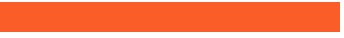 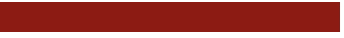 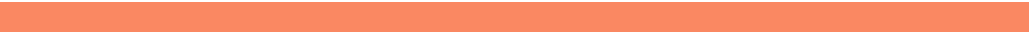 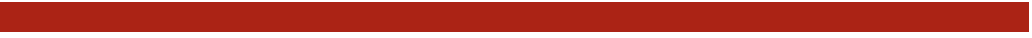 [Speaker Notes: Type your notes]